WANT THE BEST FOR YOUR BABY?
Babies Matter is a free, friendly group starting in your local area coming together with food
to think about all the changes, challenges and joys of having a baby.
During the 6 weeks, we cover the following: Session 1 – Changes for me and us
Session 2 – Bonding and Attachment Session 3 – Helping baby to develop Session 4 – Building strong relationships Session 5 – Baby’s amazing brain
Session 6 – Thinking back, looking forwards
Babies Matter will be running for 6 weeks for parents and carers in your area soon! For more information contact:
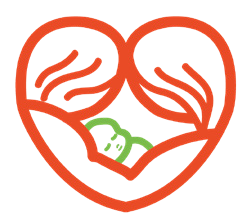 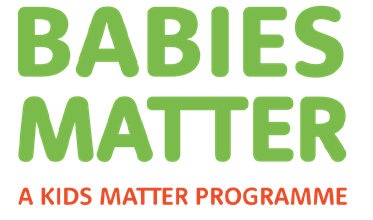 kidsmatter.org.uk Registered charity no. 1163617